Kılık Kıyafet ve Mekan Kullanımı
Aslı Yağmurlu
Kılık-Kıyafet
Dış etkilerden korunmak için değil, kültürel, ekonomik ve sosyal konumlarla ilgili olarak giyiniyoruz.
Kıyafet, ayakkabılar, saç, makyaj ve kullandığımız aksesuarlar sözsüz iletişim araçları olarak değerlendirilmelidir.
Moda önemli bir belirleyici, biz modayı takip etmesek de moda bizi takip ediyor.
Erkekler
Erkekler- Resmi Tören Kıyafeti
Yarı-Resmi
İş kıyafeti
Spor-şık
Gündelik kıyafet
Mekan Kullanımı
Mekanların tasarımının iletişim davranışı üzerinde etkisi vardır. Pek çok tasarım katılımı kısıtlayıcı rol oynar.
Büyük odalar, büyük sandalyeler, masalar kişileri hiyerarşik olarak daha üst konuma oturtmak için sıklıkla kullanılır.
Aynı şekilde yapay olarak konulan engeller, örneğin kapılar, iletişim üzerinde de engel oluşturur.
Oturuş biçimleri
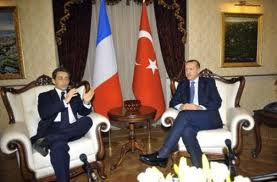 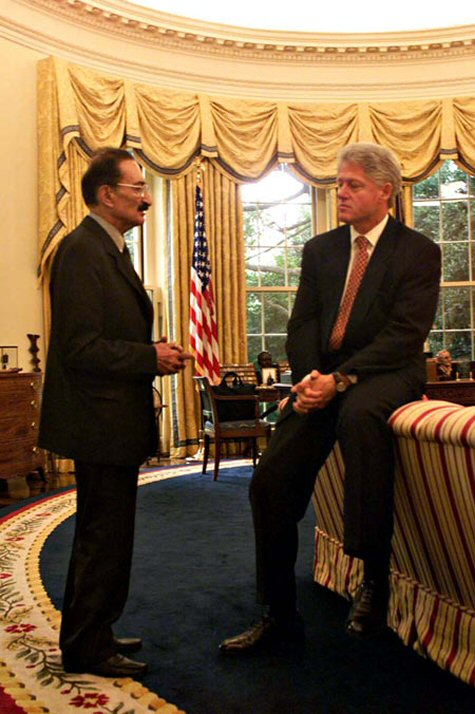 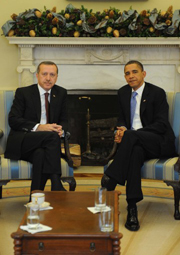 Tokalaşma kuralları
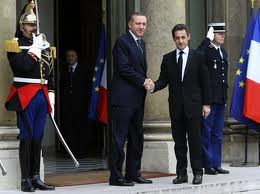 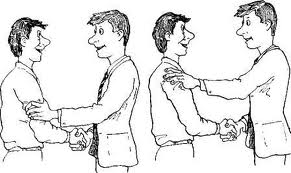 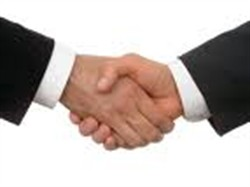 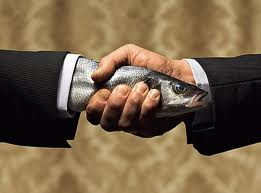 Sofra Düzeni
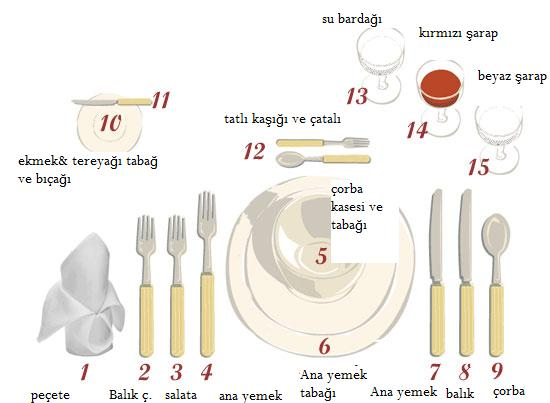 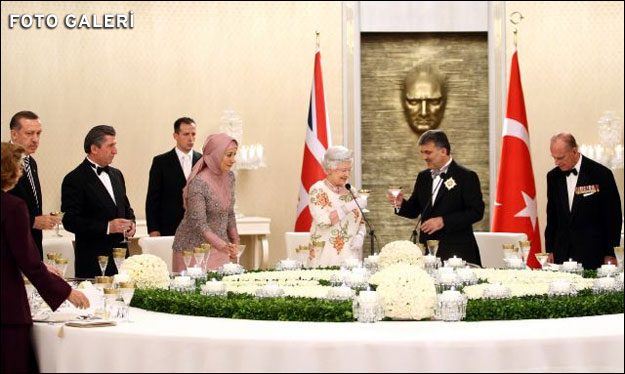 Oturma planı
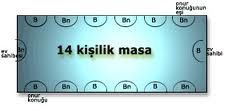